Reto 10: Distribución binomial
Asignatura: Matemáticas
Profesor: Víctor Chávez Aninat
Actividad: 
Lanzar 5 monedas y registrar los resultados obtenidos, luego repetir el experimento hasta completar 32 lanzamientos. 
Decidir a cuál de las siguientes opciones podría corresponder el resultado en un siguiente lanzamiento:
Tipificaciones distribución normal
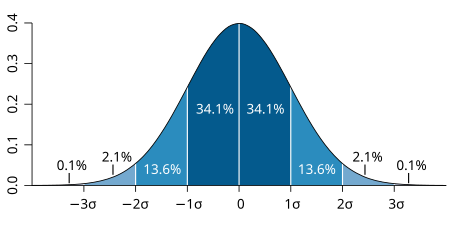